Viditelná radost
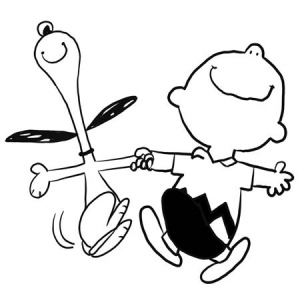 Hledači radosti
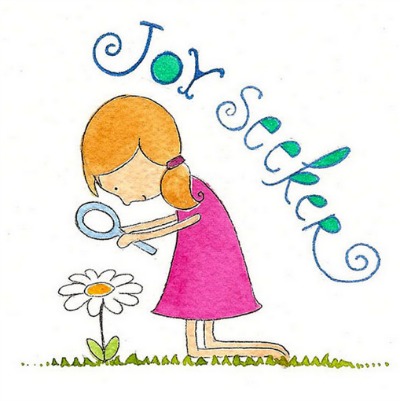 Všichni hledáme radost


Tak nás Bůh stvořil
Radost je ‘in’.
Radost prožíváme díky  naší identitě v Ježíši 
Radost prožíváme ve vztahu
Radost souvisí s vděčností
Radost máme z toho, co Bůh pro nás udělal
Žalm 136:1-3
Hospodin pro nás udělal úžasné věci a my jsme naplněni RADOSTÍ.
Col 3: 15-17
Nechť slovo Kristovo zůstává ve vás, když učíte a napomínáte navzájem s veškerou moudrostí a když zpíváte žalmy, hymny a duchovní písně s vděčností ve svém srdci Bohu

Radost není něco, co máme. Je to něco, co dáváme.
Ať je na tobě vidět RADOST!
Pamatuj na to, že pro lidi kolem tebe jsi církev ty. 

Ptej se sám sebe: Oslavuje můj postoj Boha?

 Co mohu udělat pro to, abych druhým přinesl radost?

Pros Boha, aby ti dával příležitosti
Viditelná radost
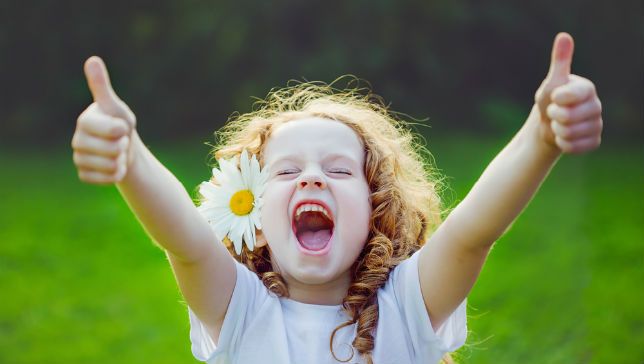